Module 6.2
Scaphoid fracture and nonunion
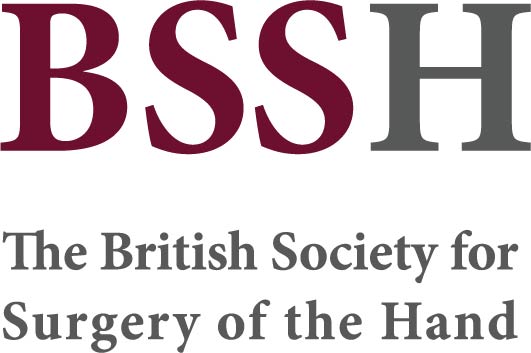 Objectives

Describe the anatomy and blood supply of the scaphoid.

Discuss the assessment and initial management of patients with scaphoid fractures.

Describe the operative and non-operative treatment options available in the management of scaphoid fractures.

Discuss the common complications that arise following scaphoid fracture.

Discuss the treatment options for scaphoid nonunion.
March 2024